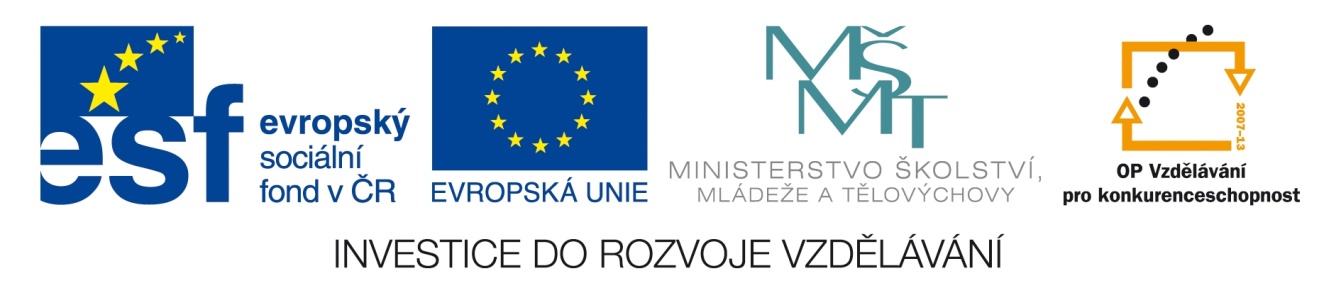 Registrační číslo projektu: CZ.1.07/1.1.38/02.0025
Název projektu: Modernizace výuky na ZŠ Slušovice, Fryšták, Kašava a Velehrad
Tento projekt je spolufinancován z Evropského sociálního fondu a státního rozpočtu České republiky.
ZAJÍMAVOSTI Z DOPRAVY
Z_155_Hospodářství_Zajímavosti z dopravy
Autor: Mgr. Helena Nováková

Škola: Základní škola Slušovice, okres Zlín, příspěvková organizace
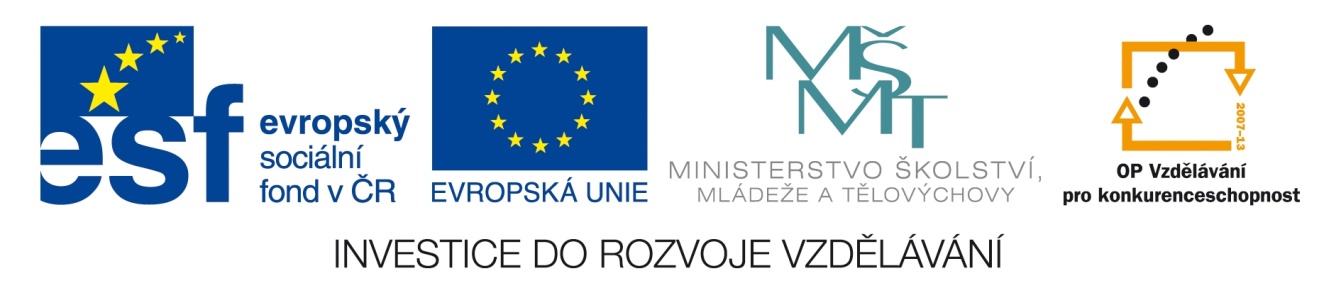 Anotace:
Digitální učební materiál je určen pro rozšiřování učiva o zajímavostech z dopravy
Materiál rozvíjí učivo formou jednoduchých a snadno zapamatovatelných otázek
Je určen pro předmět zeměpis a ročník devátý
Jaká značka platí pro označení dálnic?
5
4
5
E50
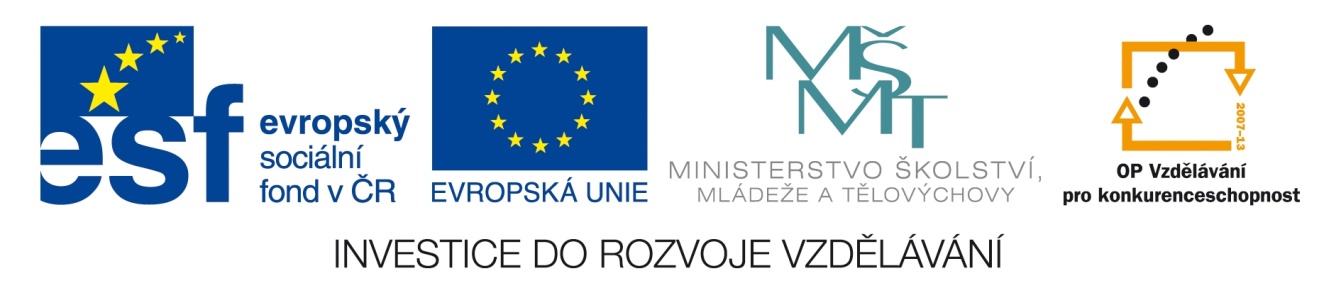 Jaká je maximální rychlost, kterou může jet řidič osobního auta na českých dálnicích?
110 km/h
130 km/h
neomezená
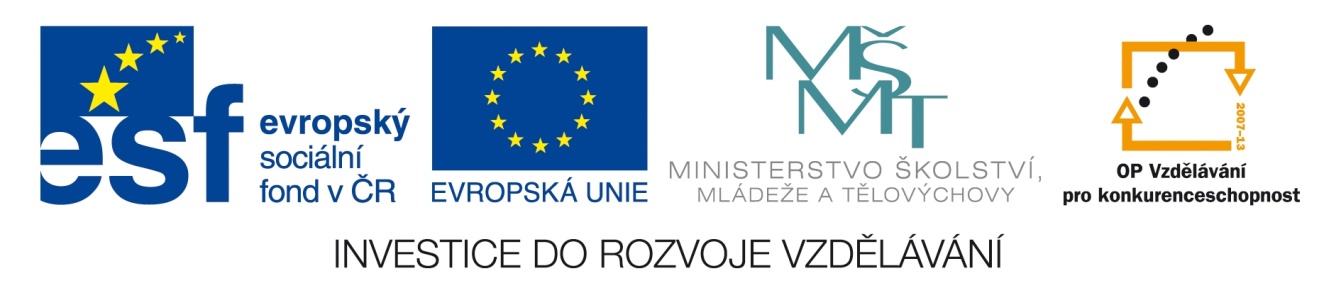 Jakou dálnici u nás nenajdete?
D1
D2
D3
D4
D5
D8
D11
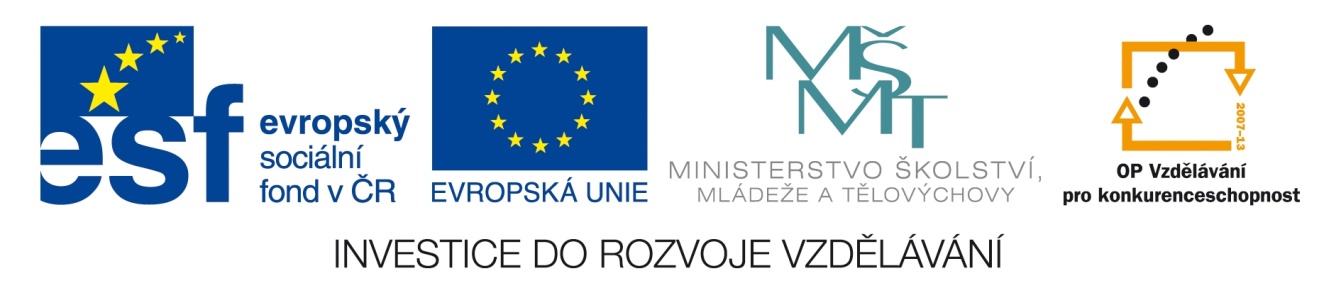 HOUSACAR poskytuje dopravu
LETECKOU
ŽELEZNIČNÍ
SILNIČNÍ
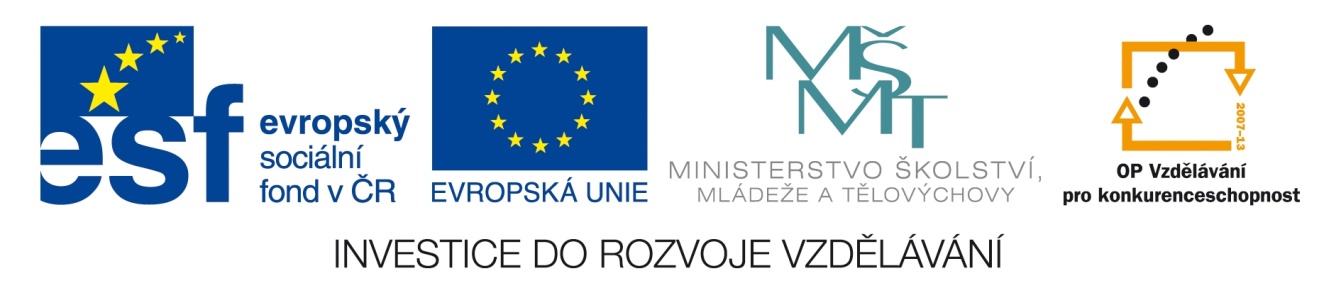 Nejdelší železniční trať světa se nazývá:
TRANSAMRICKÁ MAGISTRÁLA
TRANSIBIŘSKÁ MAGISTRÁLA
TRANSEVROPSKÁ MAGISTRÁLA
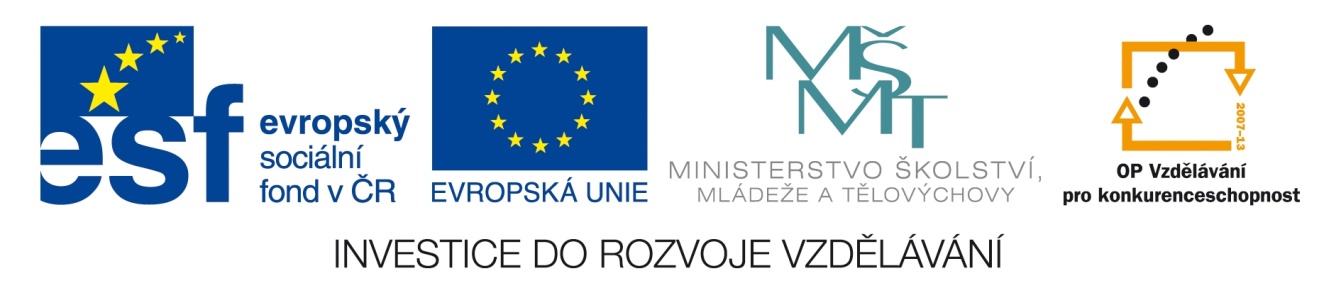 TGV je
rychlovlak

letecká společnost

dálniční tunel
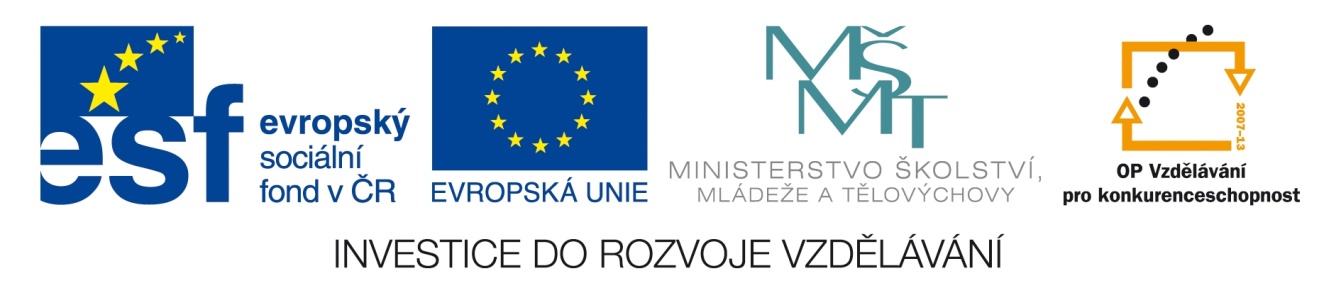 Jaké rychlosti jezdí rychlovlaky? (TGV, ŠINKANZEN apod.)
až 100 km/hod

až 200km/hod

až 300 km/hod
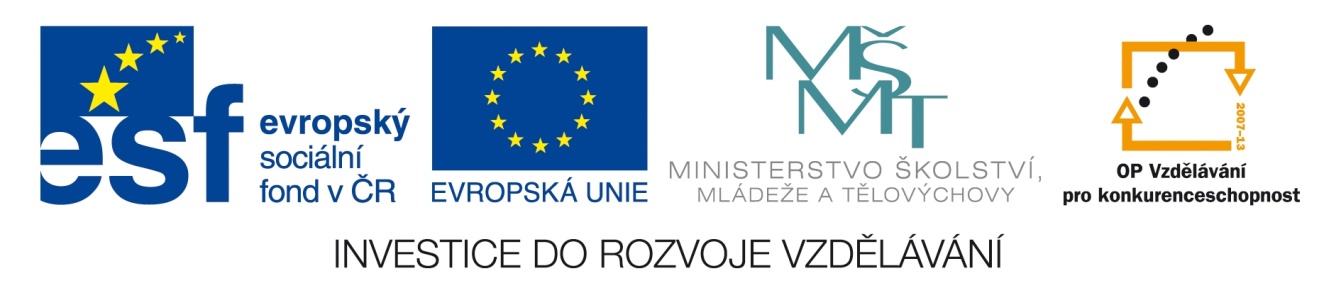 Nejdelší železniční tunel (54 km) na světě najdeme v:
USA 

JAPONSKU

RUSKU
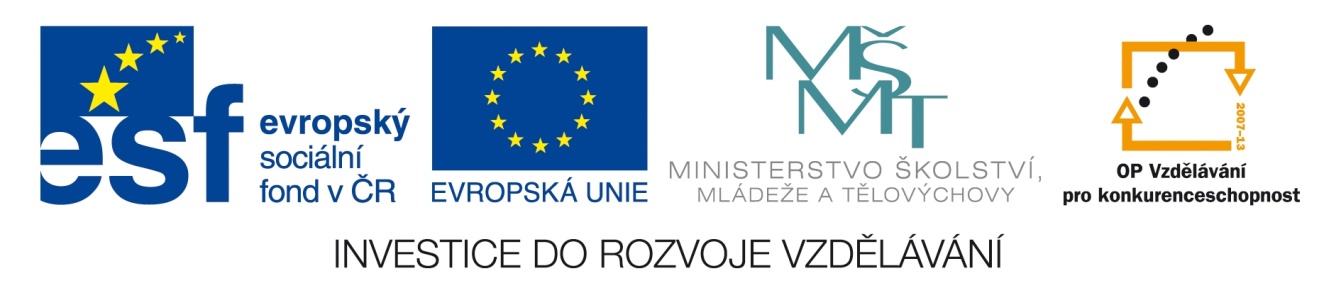 Loď přizpůsobená pro převoz ropných produktů se nazývá jako:
TRAJEKT

TANKER

PÉRÁK
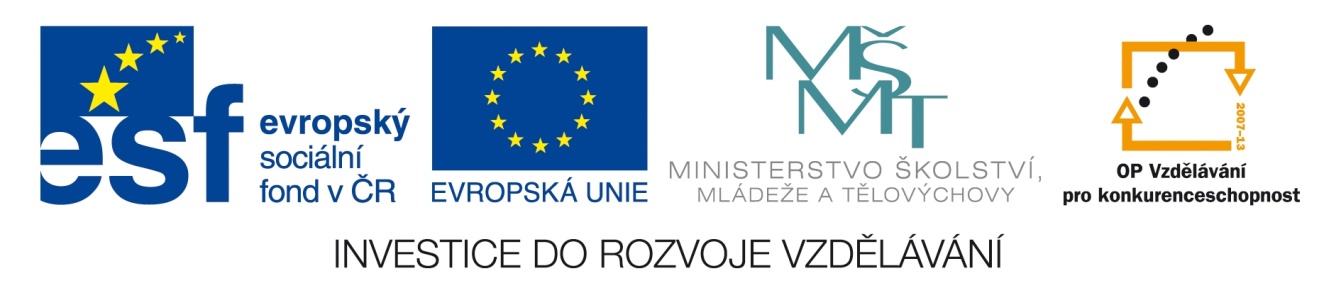 Mezi letiště nepatří
CHARLES DE GAULLE

HEATHROW

FRANKFURT NAD MOHANEM

HONSAN
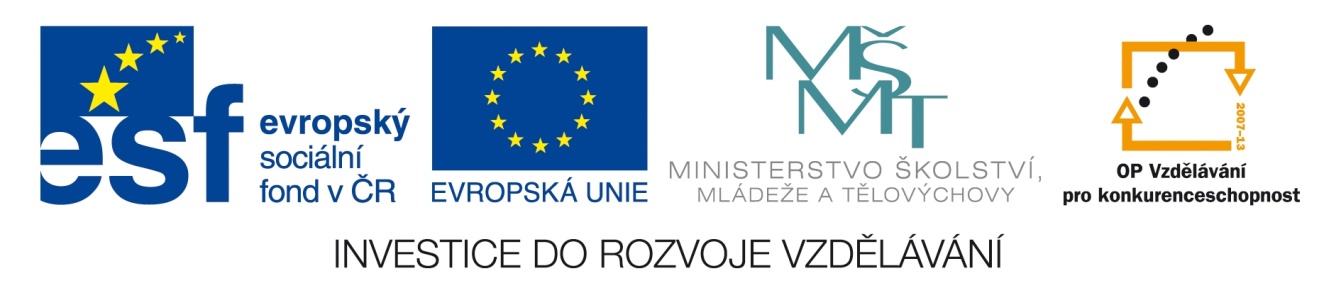 KONEC
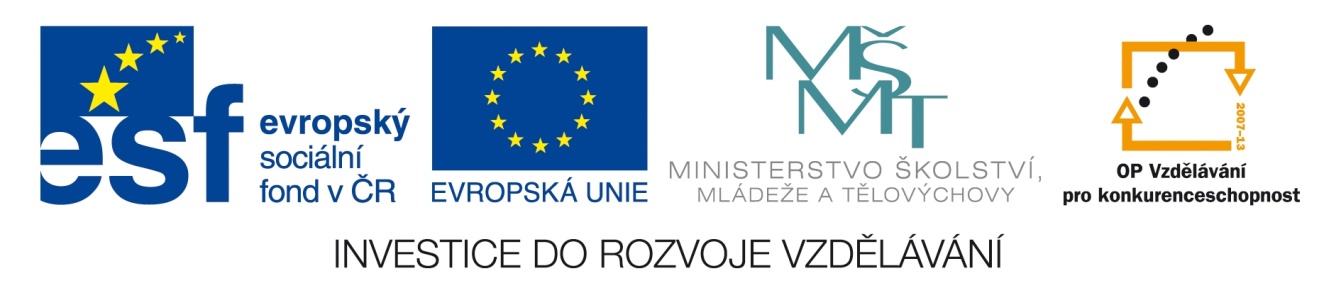